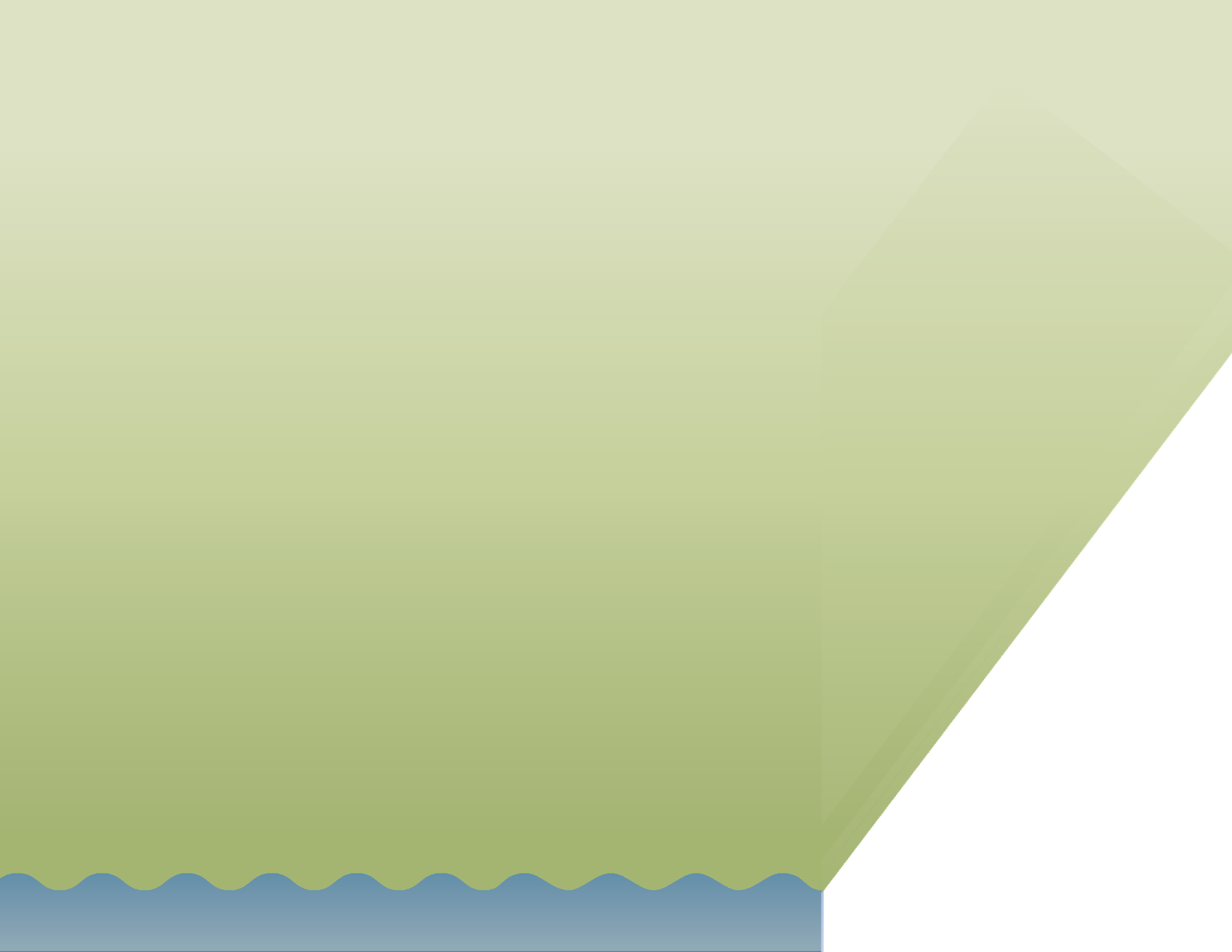 What is Stormwater Runoff?
Stormwater runoff is water from rain or  snowmelt that flows over the ground  surface. It flows over impervious surfaces  such as parking lots, roads, sidewalks,  and rooftops instead of being absorbed  into the ground.
Why is Stormwater Runoff  a Problem?
As stormwater flows over impervious  surfaces it collects pollutants such as  trash, chemicals, and dirt. The water flows  untreated into a storm sewer system or  directly into rivers, lakes, streams,  wetlands, or coastal waters. Pollutants are  then carried into the waterbodies we use  for swimming, drinking, and fishing.
Sediment can cloud the water and  make it difficult or impossible for  aquatic plants to grow.
Excess nutrients can cause algae  blooms.
Bacteria and other pathogens can  create health hazards.
Debris can choke, suffocate, or disable  aquatic life like ducks, fish, turtles, and  birds.
Household hazardous wastes like  pesticides, paint, solvents, and used  motor oil can poison animals and  people.
The EPA estimates that  stormwater runoff accounts  for 65% of pollution in rivers.
The Premiere Training Facility in New England
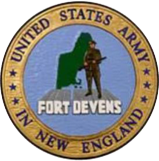 Fort Devens RFTA
Environmental Division
Stormwater Pollution Prevention
When rain flows over the ground, it can  carry litter, chemicals, dirt, and other  pollutants to the Nashua River and Robbins Pond.

Local Resources
The Nashua River Watershed Association
592 Main Street, Groton, MA 01450  www.nashuariverwatershed.org

Think Blue Massachusetts
c/o Town of Charlton, 37 Main St, Charlton, MA 01507
www.thinkbluemassachusetts.org

Massachusetts's Stormwater Management  Program
Massachusetts DEP: 617-556-1157 https://www.mass.gov/info-details/ stormwater
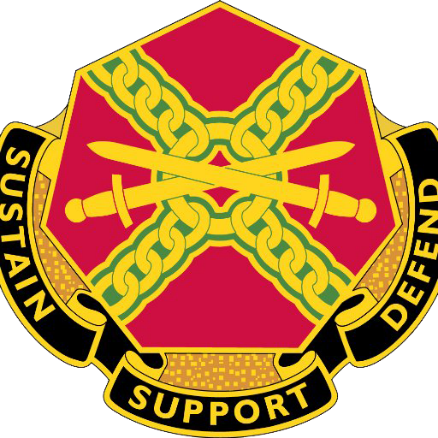 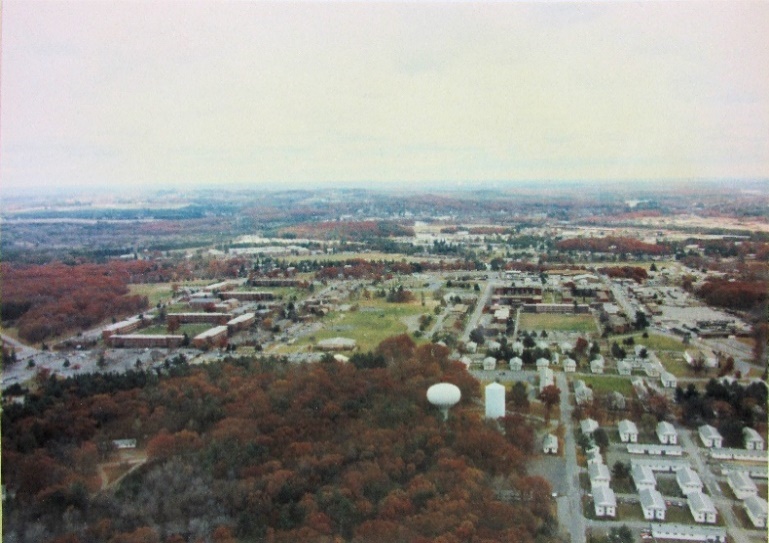 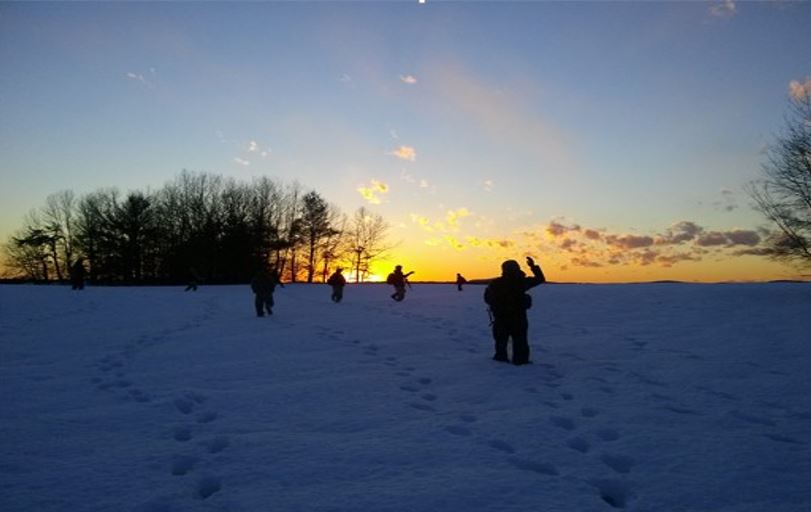 More Information on the Fort Devens RFTA Website Here
How You Can Help!
At Home, Work, Anywhere!
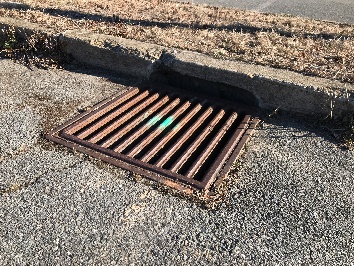 Donʼt litter!
Never dump anything down storm  drains.
Wash your car at a car wash or on  your lawn instead of on a paved  surface.
Pick up after your pet.
Eat certified organic food, which is  produced without the use of  chemical pesticides and fertilizers  that would otherwise end up in the  water.
Outflow from gutters should run into  grass, not paved surfaces.
Check your car for oil leaks!
Clean paint brushes in a sink, not  outdoors, and use water-based  paints.
Eliminate the use of pesticides and  fertilizers, or use as little as  possible.
Compost or recycle yard waste  when possible.
Properly dispose of chemicals.  NEVER POUR CHEMICALS IN  STORM DRAINS!
Consider the use of porous pavers  when building patios and walkways.
Clean oil and chemical spills upon  discovery.
Stormwater Pollution  Prevention at Fort Devens RFTA


Fort Devens RFTA utilizes a variety of stormwater Best  Management Practices (BMPs) and weʼre adding more with every major construction project.
Take Action at Home!
Build a Rain Garden
Choose a location - Pick a place that  can collect as much runoff as possible,  is 5ʼ-15ʼ away from your home, and is  free of tree roots, utilities, etc.
Call Dig Safe before digging - Dig  safely, call Dig Safe at 811.
Test the soil infiltration - If infiltration is  too low, water will pool or runoff.
Size the rain garden – Base the size on  the amount of runoff, infiltration rate,  and garden depth.
Construct – Excavate, fill with soil  media mix, choose and plant your  vegetation (native plants are always  your best option).
Maintain - Rain gardens require about  as much maintenance as a standard  landscaped bed such as weeding,  watering, and raking mulch.
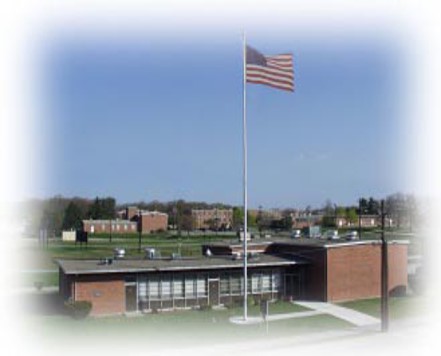 Rain gardens can remove up to 90% of  nutrients and chemicals and up to 80%  of sediments from stormwater runoff.
For more information visit:        https://www.mass.gov/info-details/ stormwater#municipal-resources-for-ms4-compliance-